Увеличение и уменьшение числа в несколько раз
Работу выполнила учитель 
ГБОУ «Гимназия №177»
г. Санкт-Петербурга
Петрова Ольга Владимировна
Кощей Бессмертный заточил        Василису Прекрасную в башню.
У Ивана-царевича трудная задача
Нужно уменьшить каждое число в 3 раза
9                           12                        60

 
24                           6                          3 


30                          15                       18
Прочитайте задачу, назовите условие и вопрос задачи.
За конверт Аня заплатила 10 рублей, а за открытку — на 17 рублей больше. Сколько рублей Аня заплатила за открытку? 

   Можно ли утверждать по условию задачи, что конверт стоит дороже открытки? Обоснуйте своё мнение.
Нужно   увеличить  число  в   3  раза
4,                         2,                         5,



3,                         1,                         6
Проверь себя.
4  х  3  =  12      2  х  3  =  6

5  х  3  =  15      3  х  3  =  9

1  х  3  =  3        6  х  3 =18
Алгоритм
В   ?    Раз   <    (:)

       На  ?     <      (-)
Алгоритм
В    ?    раз   >    (Х)

     На   ?     >   (+)
Закончите  предложение :
1. «Мне важно без ошибок научиться    решать    задачи, потому что ...» 

2. «Чтобы открыть кодовый замок и освободить Василису Прекрасную,
   нужно …»
Оцените свою работу
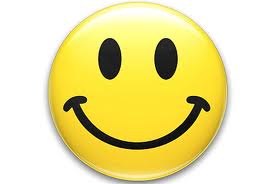 . Спасибо  за  внимание !